PANEL humanitárních organizací Ústeckého kraje
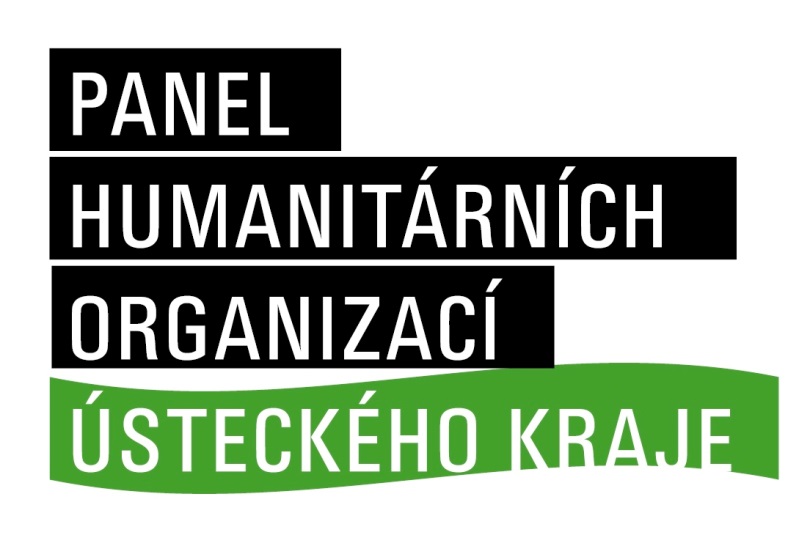 „Hodně jsme toho zažili a jsme akceschopní.“
PANEL humanitárních organizací Ústeckého kraje
Odbor sociálních věcí
16 let koordinované činnosti
Vznik a vývoj spolupráce integrovaného záchranného systému, státní správy a samosprávy a nestátních neziskových organizací v Ústeckém kraji
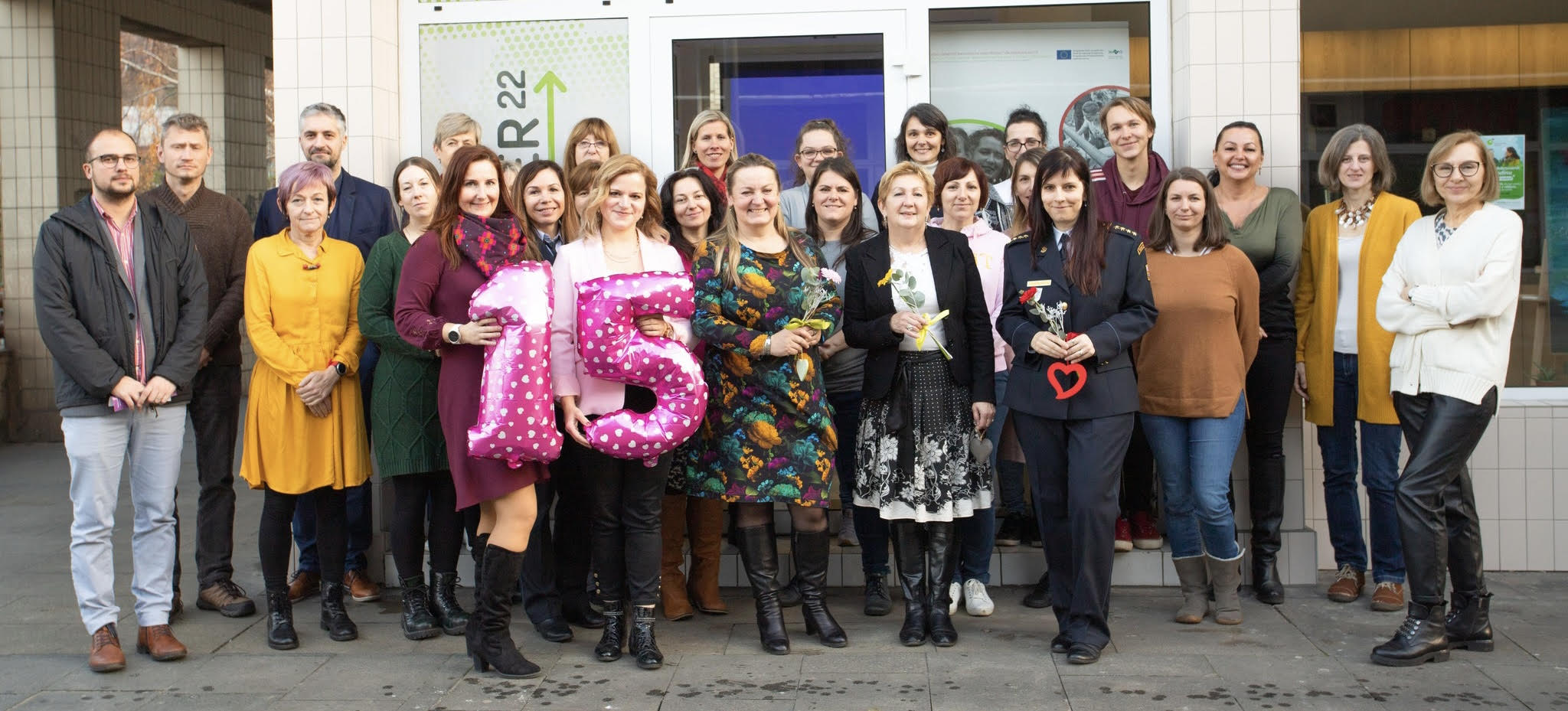 PANEL humanitárních organizací Ústeckého kraje
Odbor sociálních věcí
2002 Povodně (letní, srpen)
2006 Povodně (jarní, duben)
Vznik PANELU humanitárních organizací statutárního města Ústí nad Labem
2008 Dopravní nehoda u Panenského Týnce a Velemyšlevsi
2009 Povodně (letní, červenec, přívalové/bleskové)
2010 Povodně (3x letní, srpen)
2013 Povodně (letní, červen, stoletá voda)
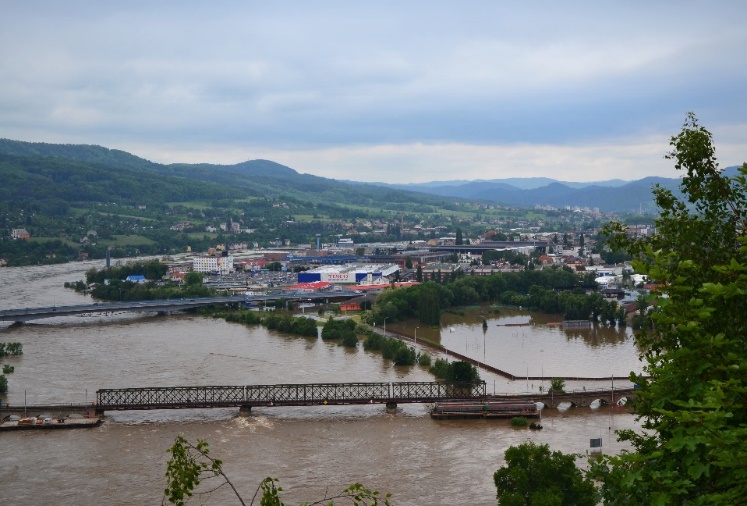 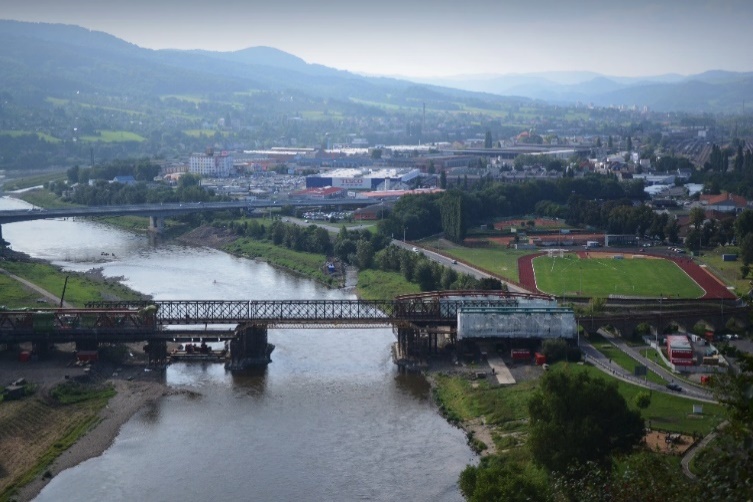 PANEL humanitárních organizací Ústeckého kraje
Odbor sociálních věcí
2015 Migrační vlna v Evropě
Vznik PANELU humanitárních organizací Ústeckého kraje (cíl pro rok 2014)
2016 Dotační program Ústeckého kraje
2020 Požár ve Vejprvech
2020 Pandemie covidu-19
2022 Válka na Ukrajině, KACPU Ústeckého kraje
PANEL humanitárních organizací organizuje Ústecký kraj, Odbor sociálních věcí
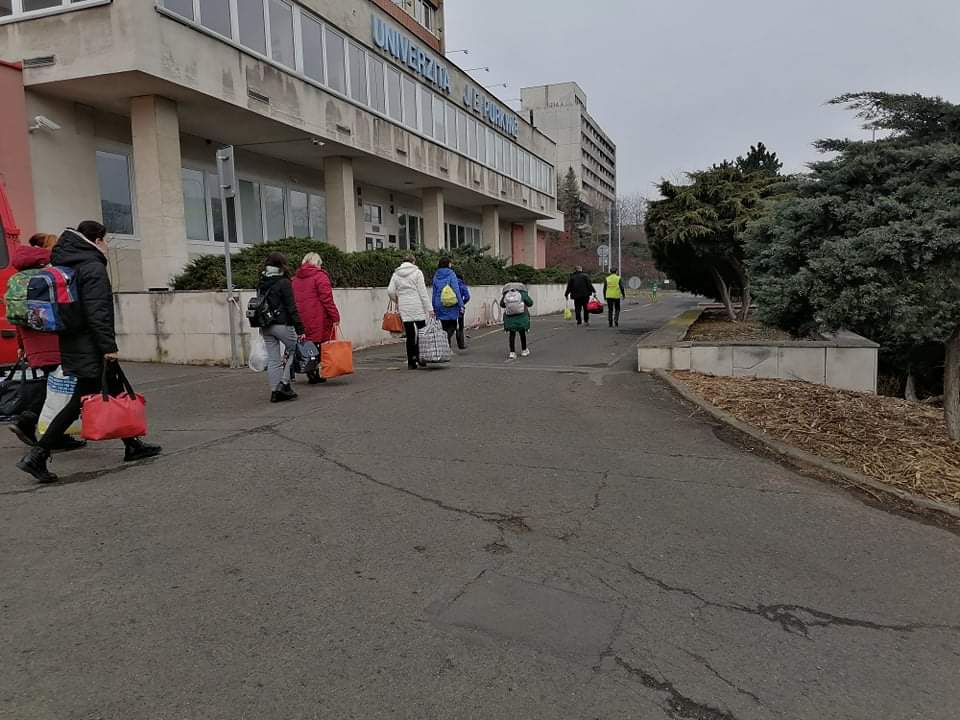 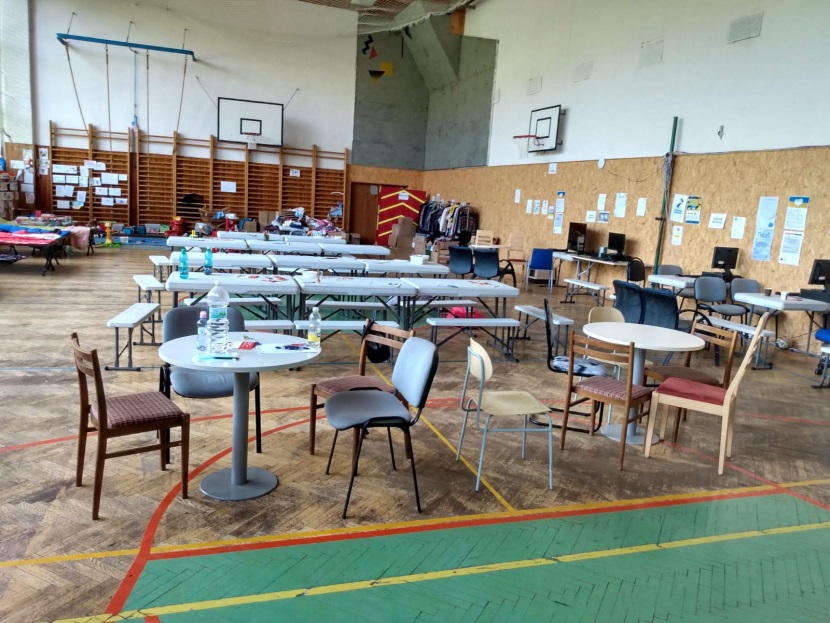 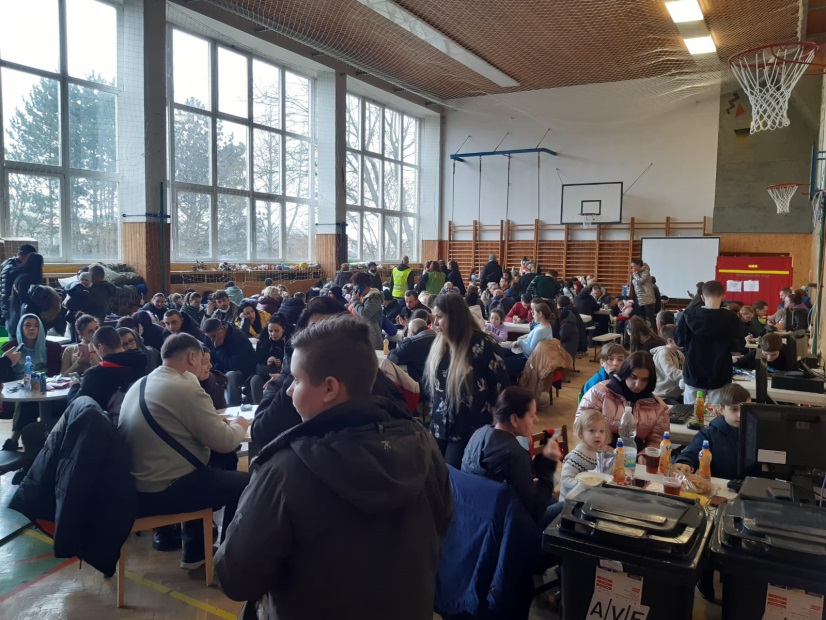 PANEL humanitárních organizací Ústeckého kraje
Odbor sociálních věcí
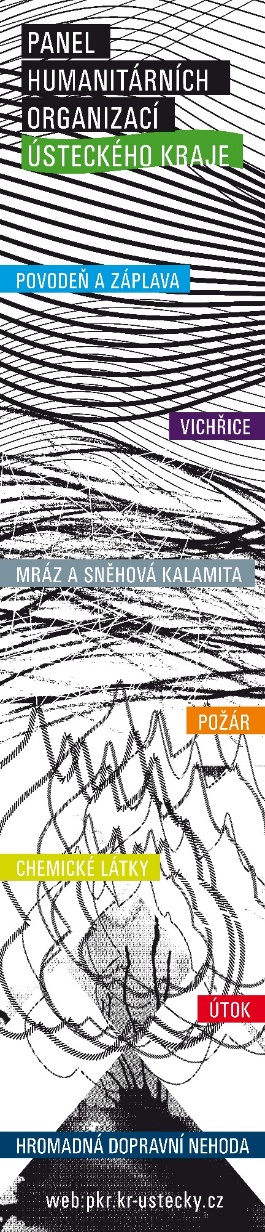 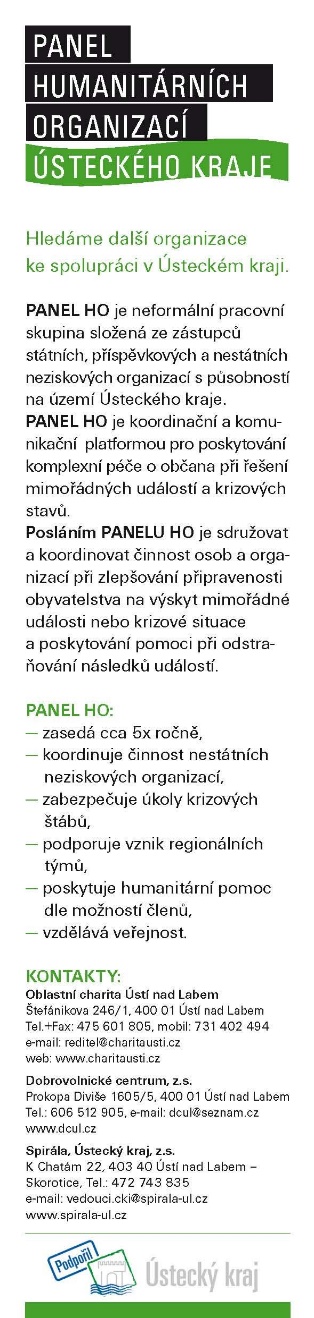 Z našich zkušeností:
Vědět o sobě a uznat hodnotu druhého
Koordinační centrum PANELU
Dokumentační práce – Dokument o PANELU
Terénní krizový tým a psychosociální krizová pomoc
Přeshraniční spolupráce
Digitalizace spolupráce
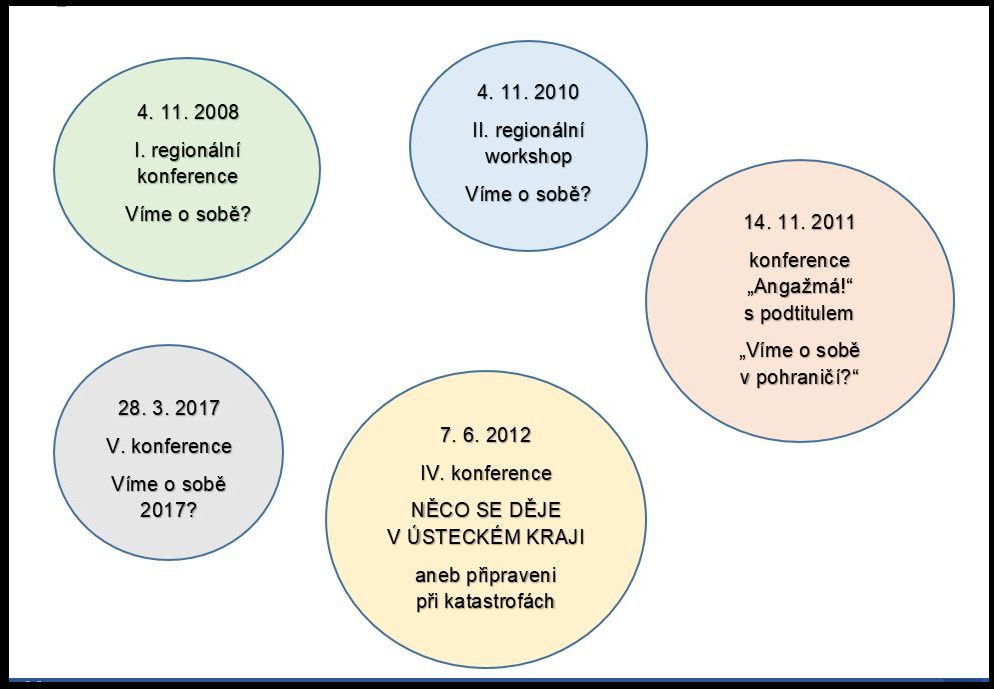 PANEL humanitárních organizací Ústeckého kraje
Odbor XY
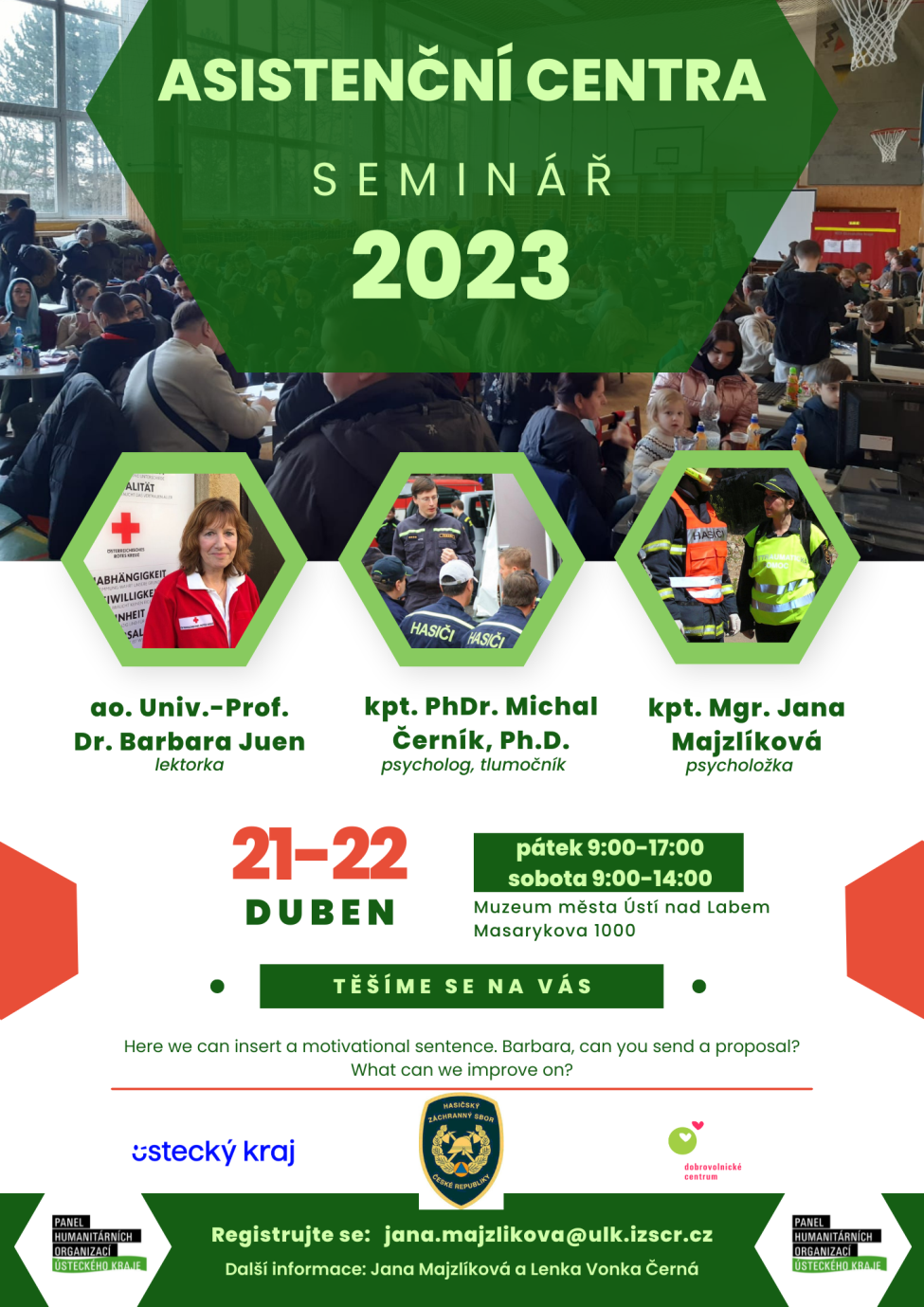 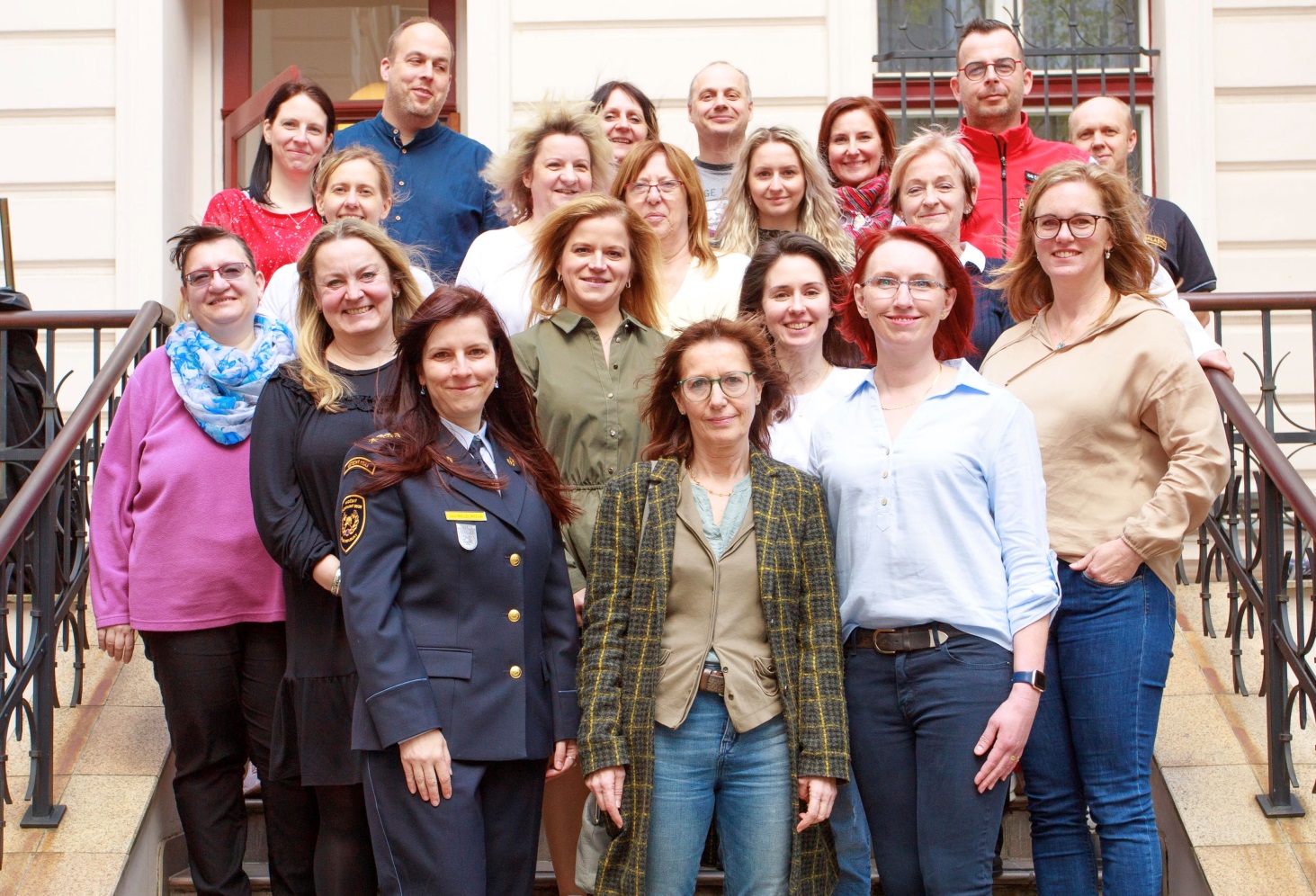 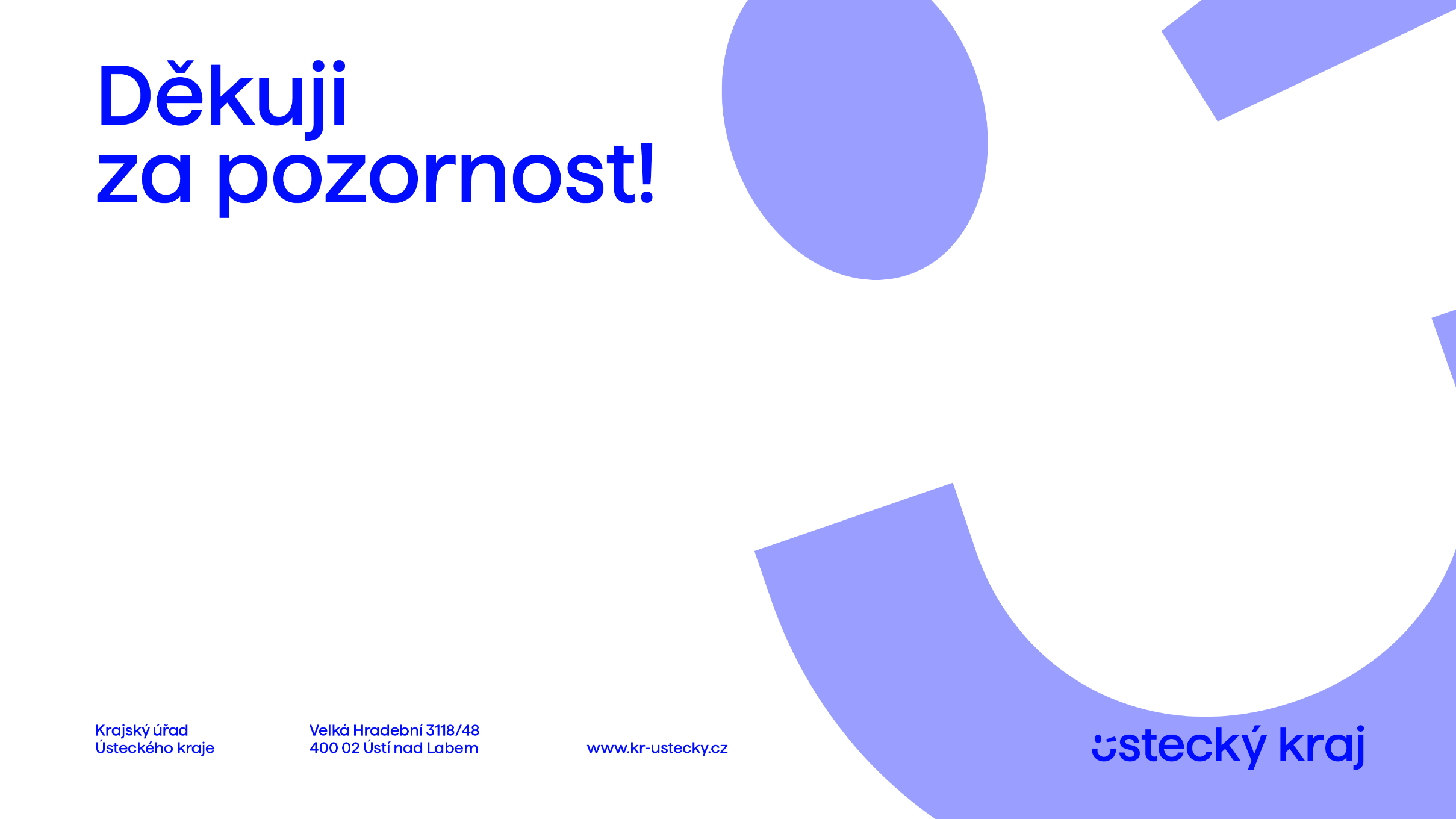